Урок 
«Формы размножения организмов»
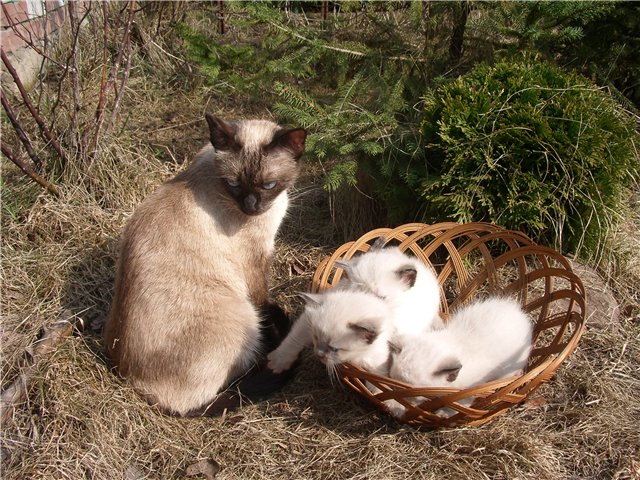 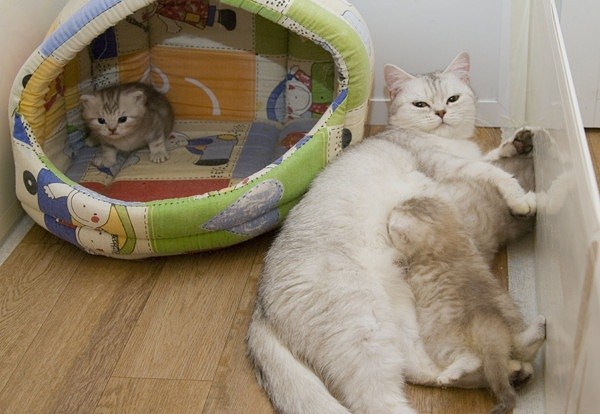 Подготовила учитель биологии
школы-лицей №8 
с классами
для одарённых детей
города Павлодара 
Синицына Ирина Юрьевна
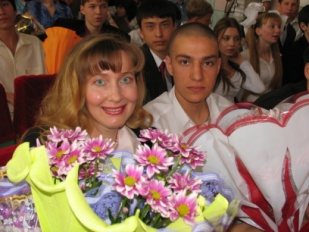 «Это процесс, с помощью которого Жизнь умудряется обвести вокруг пальца Время».
«Каждую секунду в нашем теле сотни миллионов неодушевлённых, но очень дисциплинированных маленьких балерин сходятся, расходятся, выстраиваются в ряд и разбегаются в разные стороны, словно танцоры на балу, исполняющие сложные па старинного танца. Этот древнейший на Земле танец. Танец Жизни. В таких танцах клетки тела пополняют свои ряды, и мы растём и существуем». 
        Американский биолог Меллер.
Цели для учителя:

 расширить и систематизировать знания учащихся об основных формах и способах размножения организмов. 
способствовать развитию навыков аргументированного выступления, логического мышления, анализа литературы, сравнения, продолжить развивать кратковременную память и навыки самостоятельной, учебной работы.
Цели для ВАС:

применять полученные знания на практике; 
(выявлять пути использования знаний о размножении и индивидуальном развитии в народном хозяйстве, здравоохранении); 
учиться экологическому воспитанию путём знакомства со значением размножения организмов для сохранения численности популяций.
Ключи ответов:
Критерии оценок
Ключ ответов к тесту.
Спасибо за внимание! 
Оставьте , пожалуйста, две звезды и одно пожелание!